Resourcing Consumer Engagement
Roundtable 1/3/19
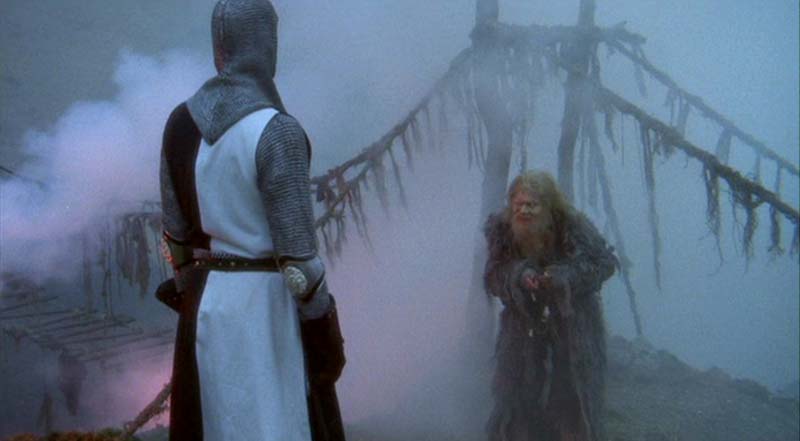 We have 3 Questions – or you shall no pass
Question 1: What are the possible resourcing options and funding models for consumer engagement with network businesses, regulators and other stakeholders (in relation to network issues)? 
Question 2: What are the costs of the various resourcing options? 
Question 3: What are the indicative benefits of the various resourcing options?
Functions of consumer groups
Provide advice and challenge Network Regulatory proposals, in development.
Advise AER on Regulatory Proposals
Policy Advice to businesses, government and market bodies
Raising Issues (up)
Information dissemination to members / constituents / base
Input to formal processes: forums, workshops
Links between various stakeholders
Research: consumer related and other
Advocacy 
Garner consumer expertise
Funding models
ECA grants, through levy
National Market Bodies: AER, AEMC, AEMO
Commonwealth, including COAG EC
State Governemnts
State Regulators
Network Businesses
ARENA
Philanthropy / public and individual
Own Source
Consumer Representative Groups
Consumer representative groups
Community service groups
Peak bodies (NGO’s)
Consumer Perspective Groups (eg Customer Forum, CCP)
SME’s
Commercial and Industrial
Agribusiness
Rural /Regional boards and agencies
Local Government
Who here gets funding from various sources?(towards a Map)
ECA grants, through levy
National Market Bodies: AER, AEMC, AEMO
Commonwealth, including COAG EC
State Governemnts
State Regulators
Network Businesses
Philanthropy / public and individual
Own Source
Principles for effective consumer engagement
Tests for Consumer Benefit “Fairness for the Future – Sustainable License to Operate” - Sustainability First, UK
Pillar 1: Public purpose, philosophy and public service values
	Company statements
Pillar 2: Making best use of different types of capital
	Decision making framework; competition, cooperation, 	capital
Pillar 3: Roles and responsibilities
	Compacts for fairness
Pillar 4: Strategy and narratives
	Honest, consistent, comparable reporting
www.sustainabilityfirst.org.uk
Current and recent examples of un(der) funded expectations
Energy Charter
DER
AEMO eg ISP, REZ, etc
AEMC: Strategic Priorities, rule changes
AER: Frameworks and Guidelines
COAG EC, various
Data right (ACCC)
Resourcing Models
Is more needed?
Who should contribute more?
Prefered Funding Models